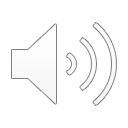 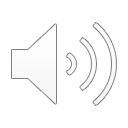 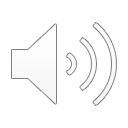 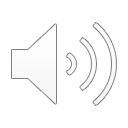 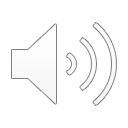 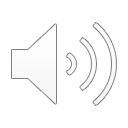 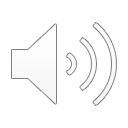 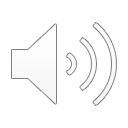 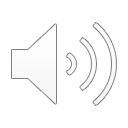 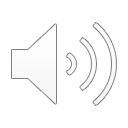 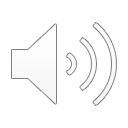 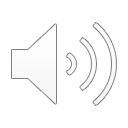 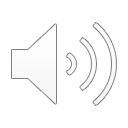 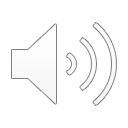 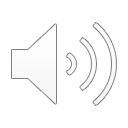 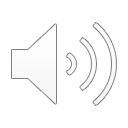 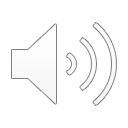 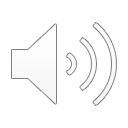 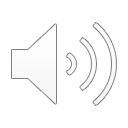 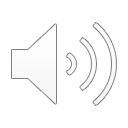 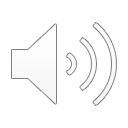 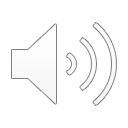 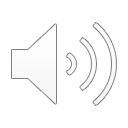 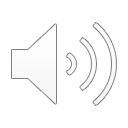 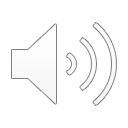 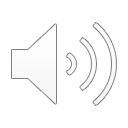 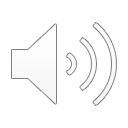 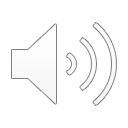 [Speaker Notes: Time	Tick	Table
Tank	Tin
Tree	Tube

Thyme	Thick	Throat
Thank	Thin
Three	Thumb]
time
Throat
tin
thyme
thin
tree
tick
thank
tube
tank
three
time
tube
thick
thumb
thyme
three
tree
tank
tick
tin
thank
throat
table
thick
thumb
table
thin